CEPCSW ------ VXT section

                      
Tianyuan Zhang
2024.03.014
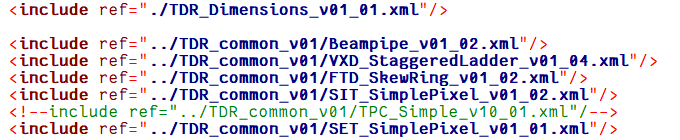 Configuration of VTX & Ladder support
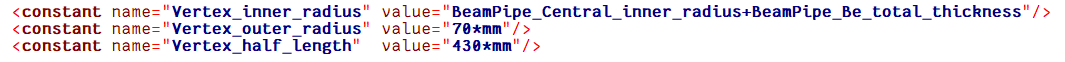 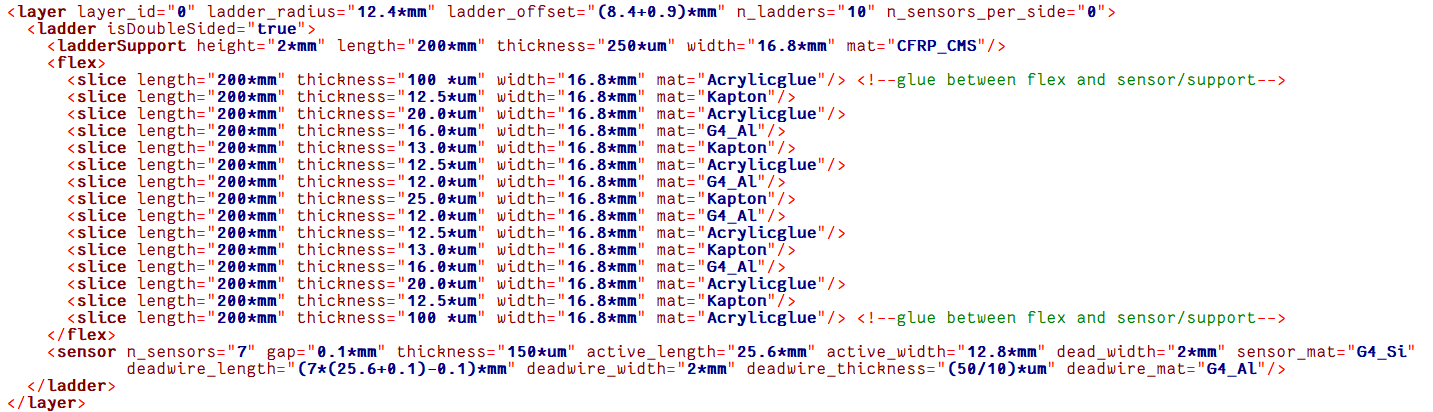 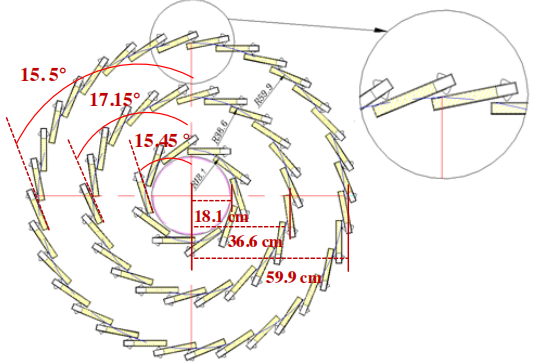 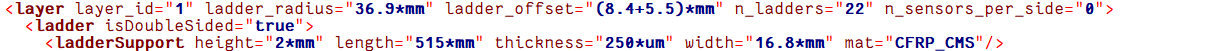 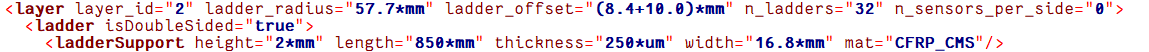 50um Si
12.5um Acrylicglue
12.5um Kapton
12.5um Acrylicglue
8um G4_Al
13um Kapton
12.5um Acrylicglue
8um G4_Al
13um Kapton
12.5um Acrylicglue
12um G4_Al
25um Kapton
12um G4_Al
12.5um Acrylicglue
13um Kapton
8um G4_Al
12.5um Acrylicglue
13um Kapton
8um G4_Al
12.5um Acrylicglue
12.5um Kapton
12.5um Acrylicglue
250um CFPR
12.5um Acrylicglue
12.5um Kapton
12.5um Acrylicglue
8um G4_Al
13um Kapton
12.5um Acrylicglue
8um G4_Al
13um Kapton
12.5um Acrylicglue
12um G4_Al
25um Kapton
12um G4_Al
12.5um Acrylicglue
13um Kapton
8um G4_Al
12.5um Acrylicglue
13um Kapton
8um G4_Al
12.5um Acrylicglue
12.5um Kapton
12.5um Acrylicglue
50um Si
50um Si
12.5um Acrylicglue
12.5um Kapton
12.5um Acrylicglue
8um G4_Al
13um Kapton
12.5um Acrylicglue
12um G4_Al
25um Kapton
12um G4_Al
12.5um Acrylicglue
13um Kapton
8um G4_Al
12.5um Acrylicglue
12.5um Kapton
12.5um Acrylicglue
250um CFPR
12.5um Acrylicglue
12.5um Kapton
12.5um Acrylicglue
8um G4_Al
13um Kapton
12.5um Acrylicglue
12um G4_Al
25um Kapton
12um G4_Al
12.5um Acrylicglue
13um Kapton
8um G4_Al
12.5um Acrylicglue
12.5um Kapton
12.5um Acrylicglue
50um Si
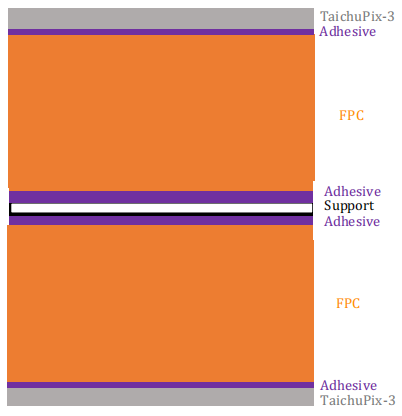 layer2、3 (for each ladder with more than 10 sensors)
layer1
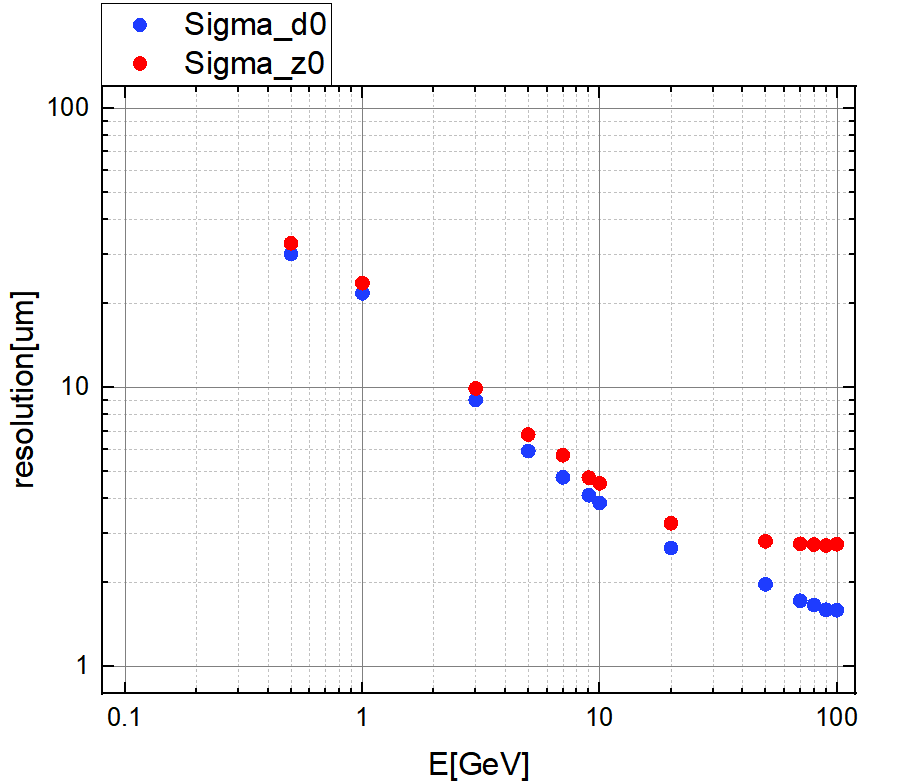 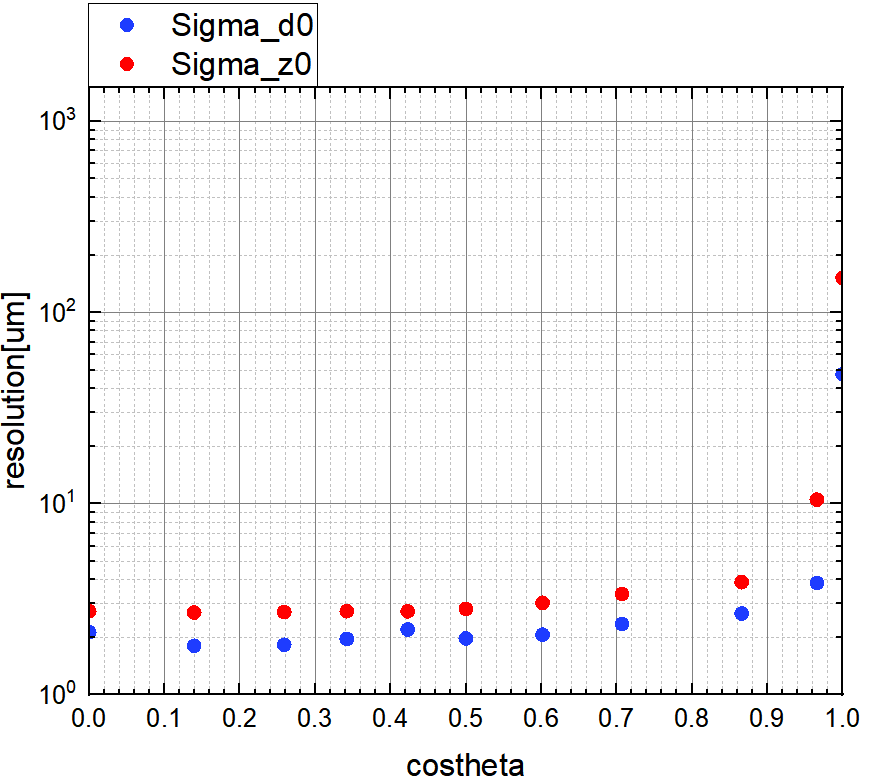 When costheta = 0.5, particles_energy are 0.5, 1, 3, 5, 7, 9, 10, 20, 50, 70, 80, 90 and 100, respectively.
Costheta values correspond sequentially
theta = 90°, 82°, 75°, 65°, 60°, 53°, 45°, 30°, 15°, 8.11°, when particles energy = 50GeV;
When the muon energy is greater than 5GeV, the resolution is less than 5 um.
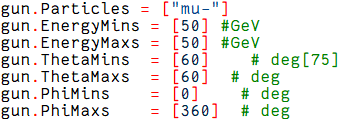